Бренд-бук
Полтава
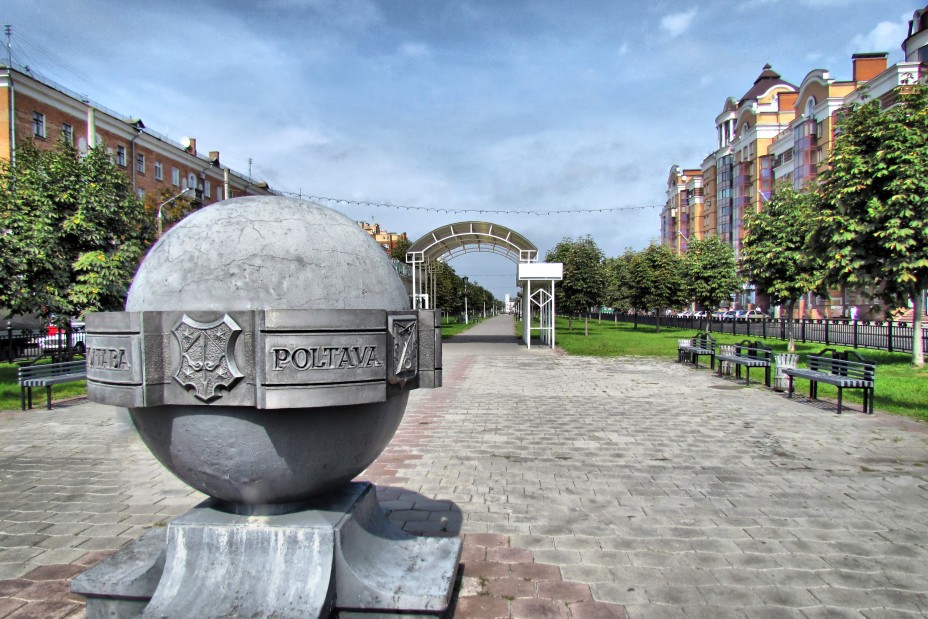 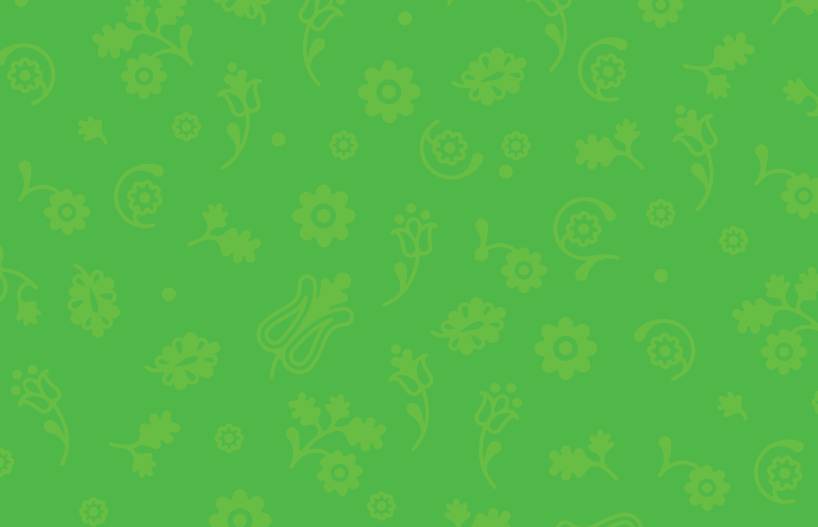 Полтава
Полтава — важливий культурний центр і великий транспортний вузол. Полтавська битва прославила місто, ставши причиною підвищеної уваги до нього і давши старт його активному розвитку.
Логотип
У знаку тісно переплетені традиційні геральдичні символи, зображення елементів народних промислів, символи неповторної місцевої природи і героїчного минулого міста.
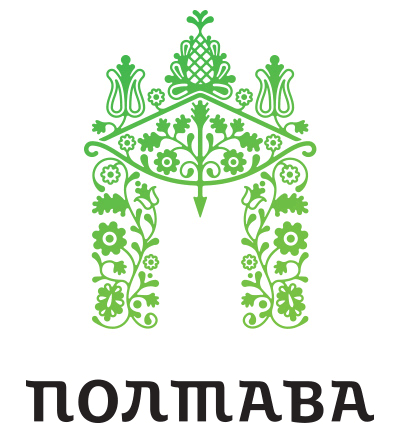 Складові знака легко комбінувати для створення фірмових фонів і вигадливих орнаментів.
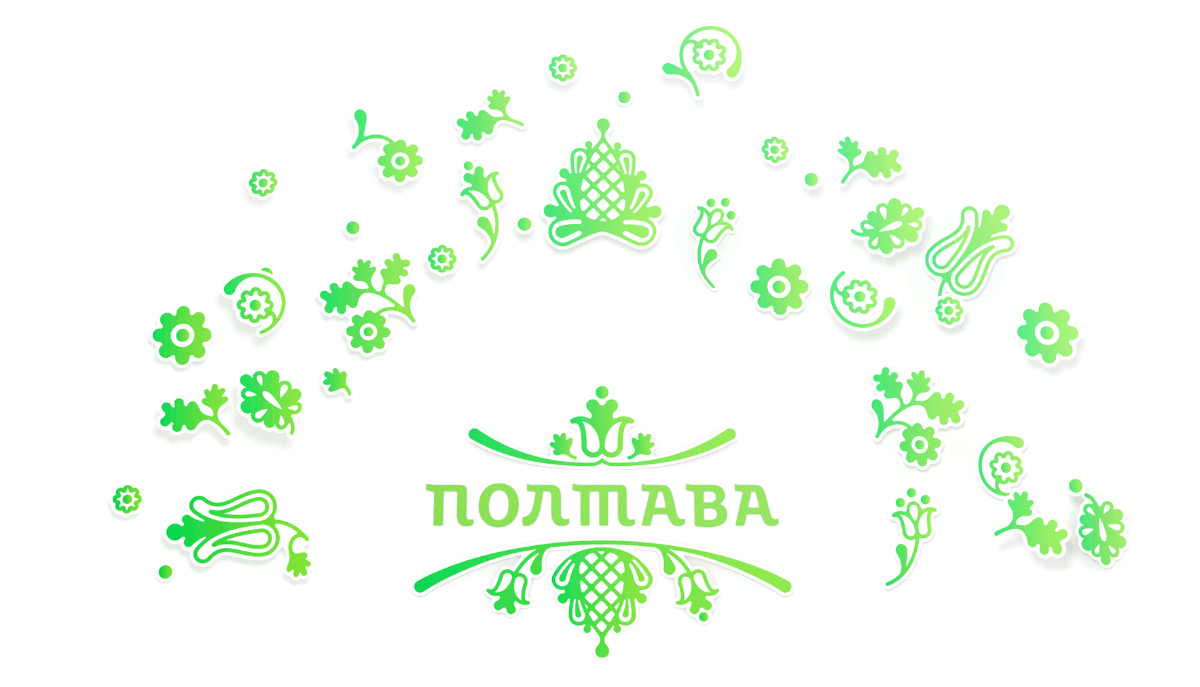 Основний варіант логотипу
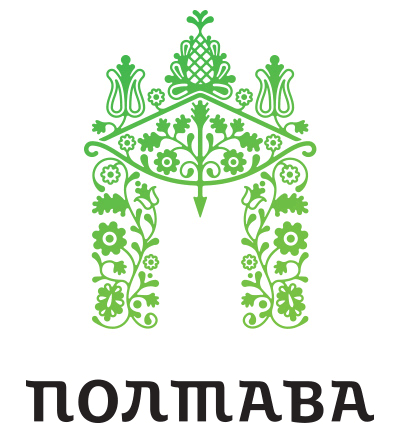 Логотип складається з графічної і текстової частин. В якості заливки графічної частини використовується градієнт. У такому варіанті логотип розміщується на світлому фоні.
Двоколірний логотип
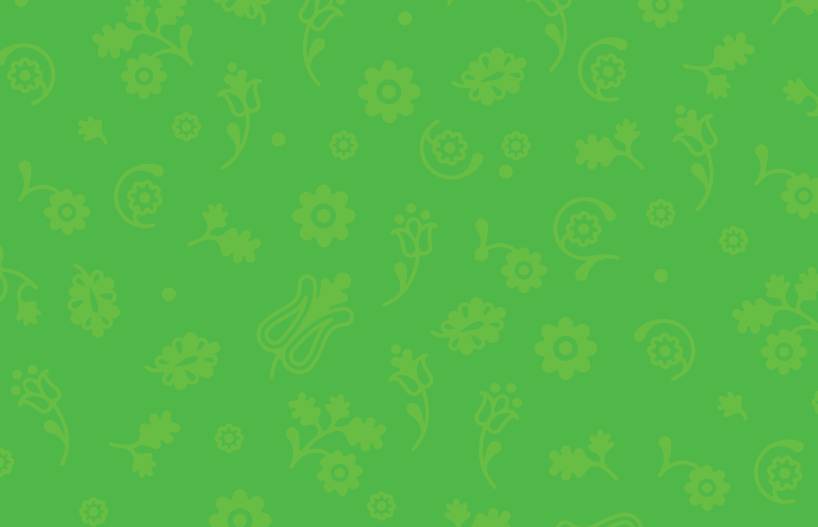 Спеціально для випадків, коли використовувати основний варіант логотипу неможливо, розроблено двоколірну версію. Вона призначена для розміщення на об’єктах, що мають світлий фон
Монохромний логотип
Якщо кольоровий друк з певних причин неможливий застосовується монохромний варіант логотипу.
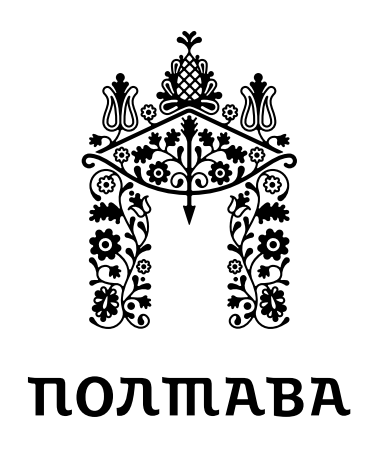 Фірмові кольори
Колір логотипу можна позначити в декількох систе- мах, які застосовуються з різною метою. Модель Pantone має передбачати вибір однієї фарби потрібного кольору — зазвичай такий формат друку дає найбільш привабливий результат. Система RAL використовується для позначення фарб, що наносяться пензлем або валиком. Колір в просторі CMYK знадобиться для звичайного друку в чотири фарби, а модель RGB кодує кольори у просторі, що відображається на екрані монітора
Фірмові кольори
Темно-зелений 
CMYK 70 0 100 0 Pantone 151-8 С RGB 78 182 72 RAL 6024
Світло-зелений
CMYK 57 0 100 0 Pantone 154-8 С RGB 122 192 67 RAL 6018
Фірмовий градієнт
Фірмовий градієнт можна використовувати в якості заливки для графічної частини логотипу, орнаменту і патерну. Особливу увагу слід звернути на те, що Gradient slider зміщений на 37% від початку темно-зеленого кольору
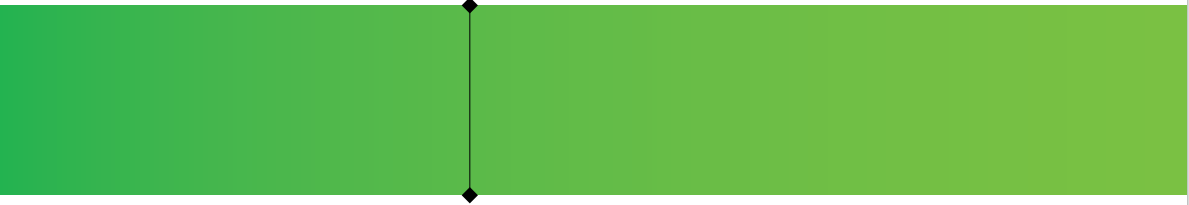 Елементи оформлення
Для додаткового оформлення носіїв фірмового стилю, можна користуватися орнаментом і фірмовим паттерном. Кольори слід вибирати з фірмової палітри.
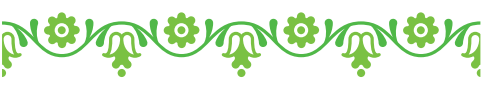 Елементи оформлення
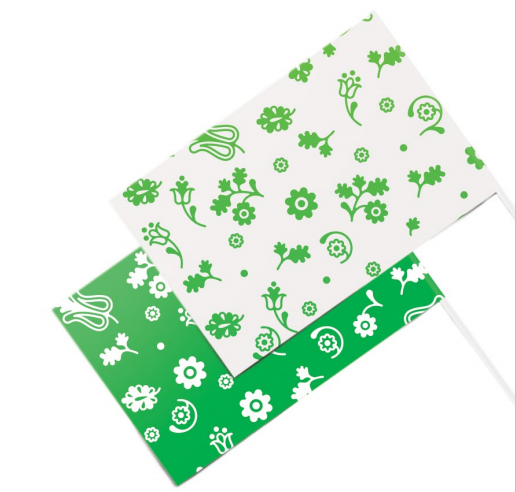 Патерн є частиною фірмового стилю і застосовується як додатковий елемент при оформленні сувенірної продукції. Для максимального ефекту, призначаючи колір заливки патерну, слід дотримуватися фірмової палітри.
Сувенірна продукція
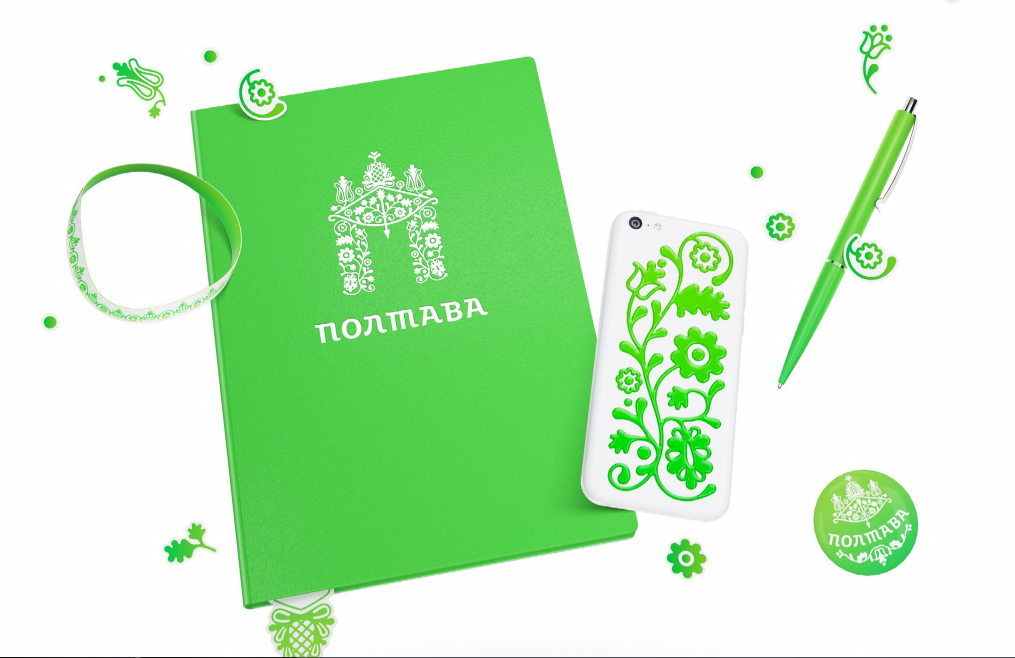